Immunity
6.6 Vaccination
Learning outcomes
Students should understand the following:
The use of vaccines to provide protection for individuals and populations against disease.  
Candidates should be able to 
evaluate methodology, evidence and data relating to the use of vaccines  
discuss ethical issues associated with the use of vaccines 
explain the role of the scientific community in validating new knowledge about  vaccines, thus ensuring integrity
discuss the ways in which society uses scientific knowledge relating to vaccines to inform decision-making
Types of immunity
Vaccination
Artificial active immunity – immunity triggered artificially by injection of antigens into the body e.g. vaccination . Types of vaccine:
Living Attenuated Microorganisms
Living, can multiply but no symptoms
Stimulate body’s immune system
More likely to produce side effects
e.g. rubella

Dead (killed) microorganisms
Harmless; induce immunity
e.g. typhoid, cholera, whooping cough

Genetically engineered microorganisms
Antigens from harmful organism transferred to harmless one
Grown in fermenters; antigen purified
e.g. hepatitis B
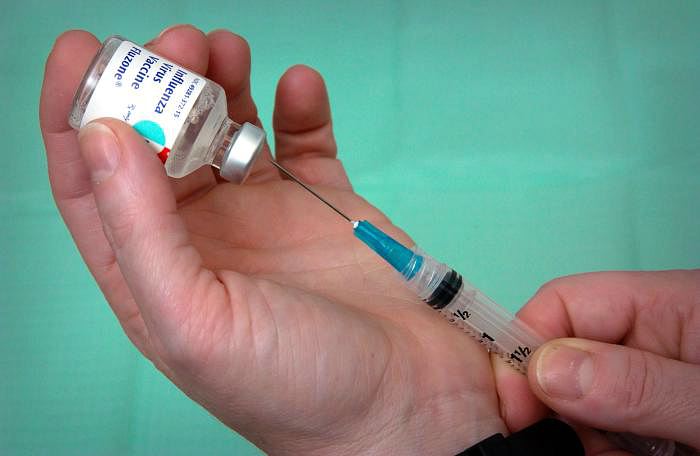 Vaccination programme in UK
Successful vaccination programmes
Suitable vaccination that is economically available in sufficient quantities

Few side effects from vaccination

Means of producing, storing and transporting the vaccines

Means of administering the vaccine properly at the appropriate time

Must be possible to vaccinate the vast majority of people  e.g. The herd immunity effect
Herd immunity effect
This is the effect of immunising a sufficiently large number of people to protect an entire population from the spread of a particular disease.
The required percentage cover is not the same for every disease and is dependent on factors such as 
Population density
Method of transmission
Biology of the disease

Herd effect animation
Problems with vaccines
Vaccination fails to induce immunity in some individuals

Some individuals may develop the disease and reinfect others

The pathogen may mutate frequently e.g. Influenza

So many varieties of a pathogen it is impossible to develop vaccines for them all  e.g. common cold

Certain pathogens ‘hide’ from the body’s immune system either concealing themselves in cells or in places that are out of reach (intestines)  e.g. cholera 

Individuals don’t get vaccinated for numerous reasons e.g. Religious, ethical and medical
Cholera
Control of cholera by vaccination is difficult because:
Cholera is an intestinal disease and therefore not easily reached by the immune system. Any treatment with oral antibiotics are too rapidly flushed away.

The antigens of cholera change rapidly 

Mobile populations, resulting from global trade, tourism and refugees spread cholera and make it difficult to ensure that individuals are vaccinated.
TB
Control of TB by vaccination is difficult because:
The increase in HIV infection has lead to more people with impaired immune systems.
Poverty, wars and political unrest have created refugees, who move around a lot and live in over-crowded accommodation
Mobile populations, resulting from global trade, tourism and refugees spread cholera and make it difficult to ensure that individuals are vaccinated.
The proportion of elderly people in the population is increasing. These people often have less effective immune systems and so vaccination is less effective.
MMR vaccine
Is the MMR vaccine linked to autism?

MMR vaccine controversy movieclip
Scientific evidence
All scientific evidence should be initially treated with caution for the following reasons:
Scientific theory should be critically appraised and confirmed by other scientists in the field and this takes time.
Some scientists have vested interests e.g. funding.
Scientists personal beliefs, views and opinion may influence the way they approach the research.
The facts, as presented by media, companies and governments may be biased.
New knowledge may challenge accepted beliefs, theories are being modified all the time.
Homework Ethics of vaccination programmes
Investigate the ethics of vaccination programmes, what questions are raised by the production and use of vaccines?

200 words
Learning outcomes
Students should understand the following:
The use of vaccines to provide protection for individuals and populations against disease.  
Candidates should be able to 
evaluate methodology, evidence and data relating to the use of vaccines  
discuss ethical issues associated with the use of vaccines 
explain the role of the scientific community in validating new knowledge about  vaccines, thus ensuring integrity
discuss the ways in which society uses scientific knowledge relating to vaccines to inform decision-making